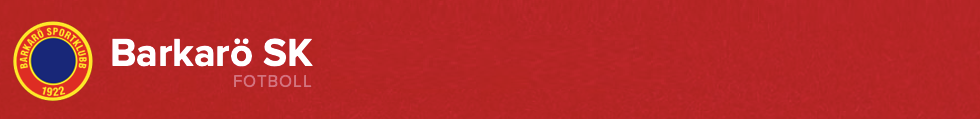 SPORTMÖTE9 oktober 2024
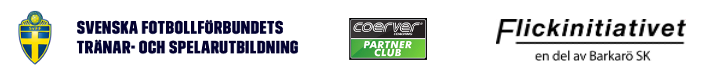 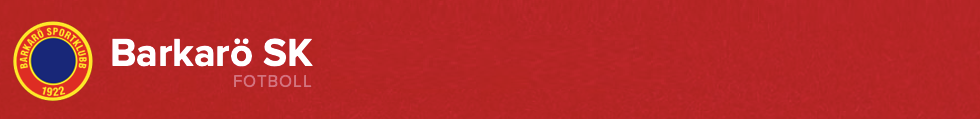 Agenda
Inledning
Utbildning ledare 
Gruppdiskussioner – utvärdering 2024 
Coerver/SVFA 2025?
Trygg fotboll
Övriga frågor
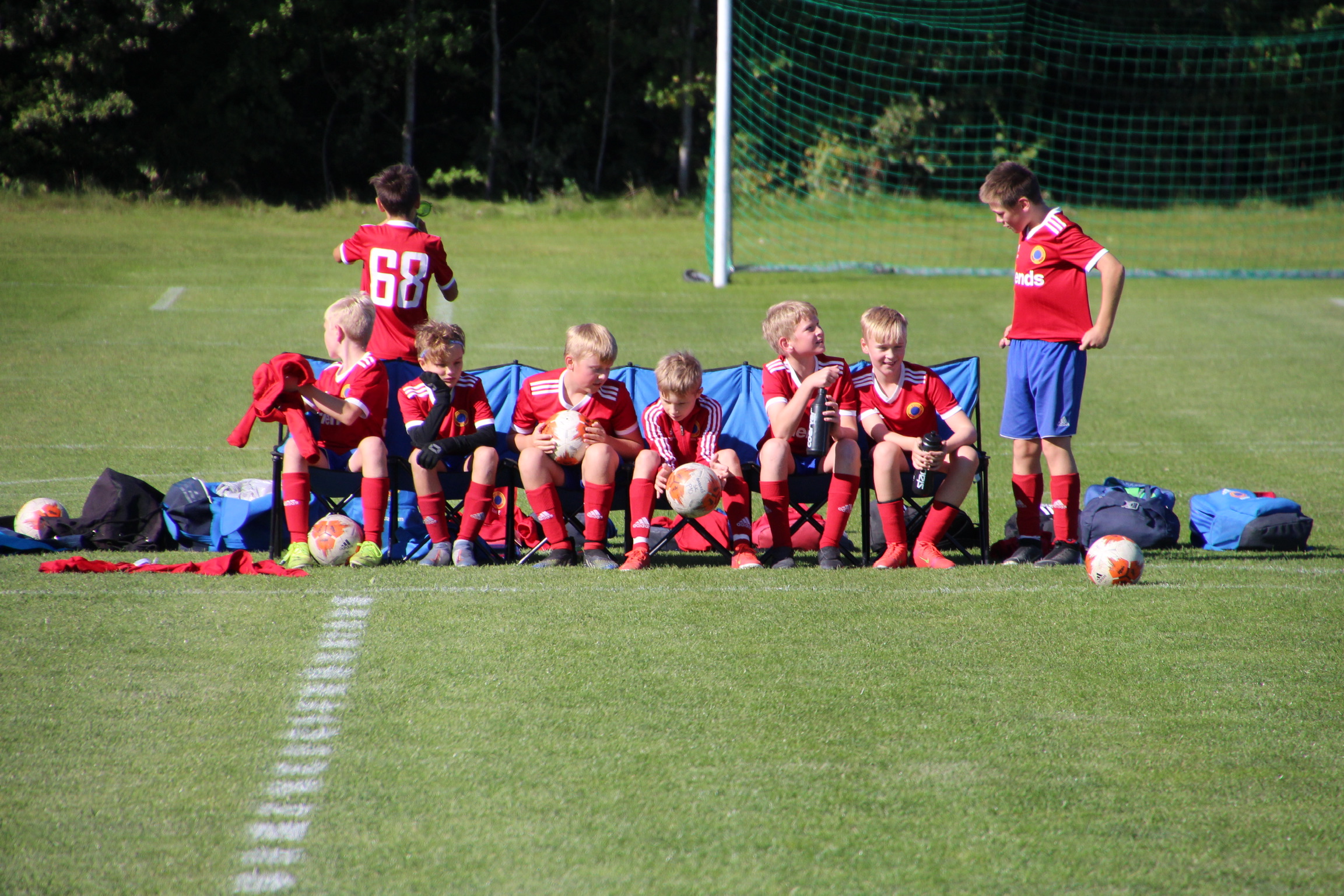 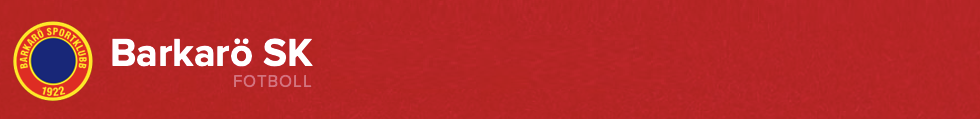 Sportmöte
Sportmöten hålls en gång på våren inför serieanmälan och en gång på hösten efter avslutat seriespel
Syfte med mötena är att öka samarbete mellan lagen och utbyta erfarenheter
Samtliga lag ska närvara då det är viktig information som delges på möten
Mötet skall vara av sportslig karaktär och hantera frågor kring spelarutbildning, träning, match och aktuella lagfrågor, tex samarbeten eller gemensamma utmaningar kring lagen
Presentationerna publiceras på BSK:s huvudsida under Dokument/Sportmöte
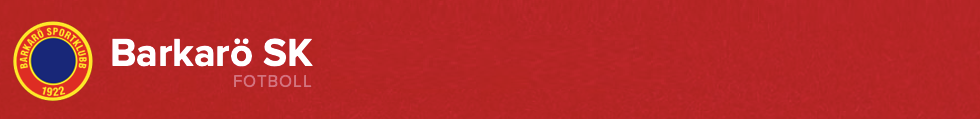 Barkarö SK inför 2024
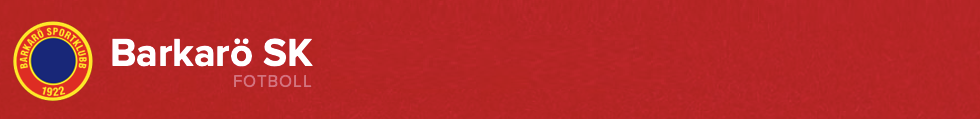 Barkarö SK inför 2025
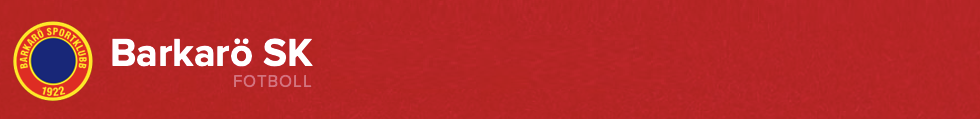 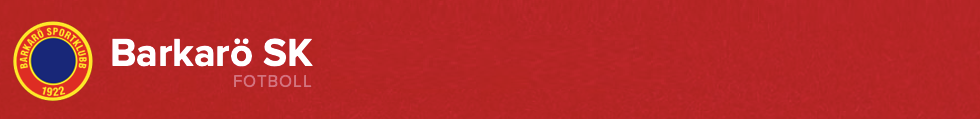 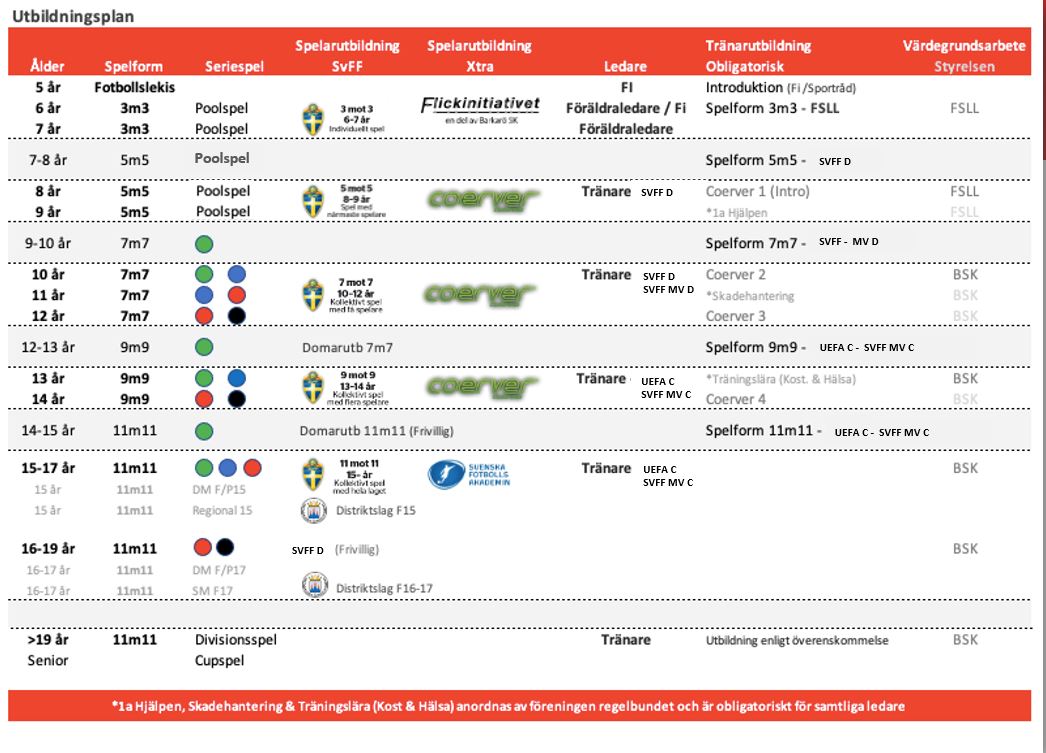 Utbildningsplan
Barkarö SK Sportråd: Tony Juhlin, Kajsa Forslund, Linda Åhlén      Reviderad: 2021-12-01
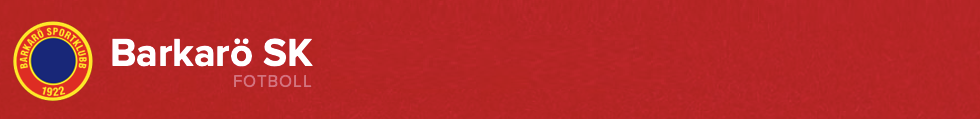 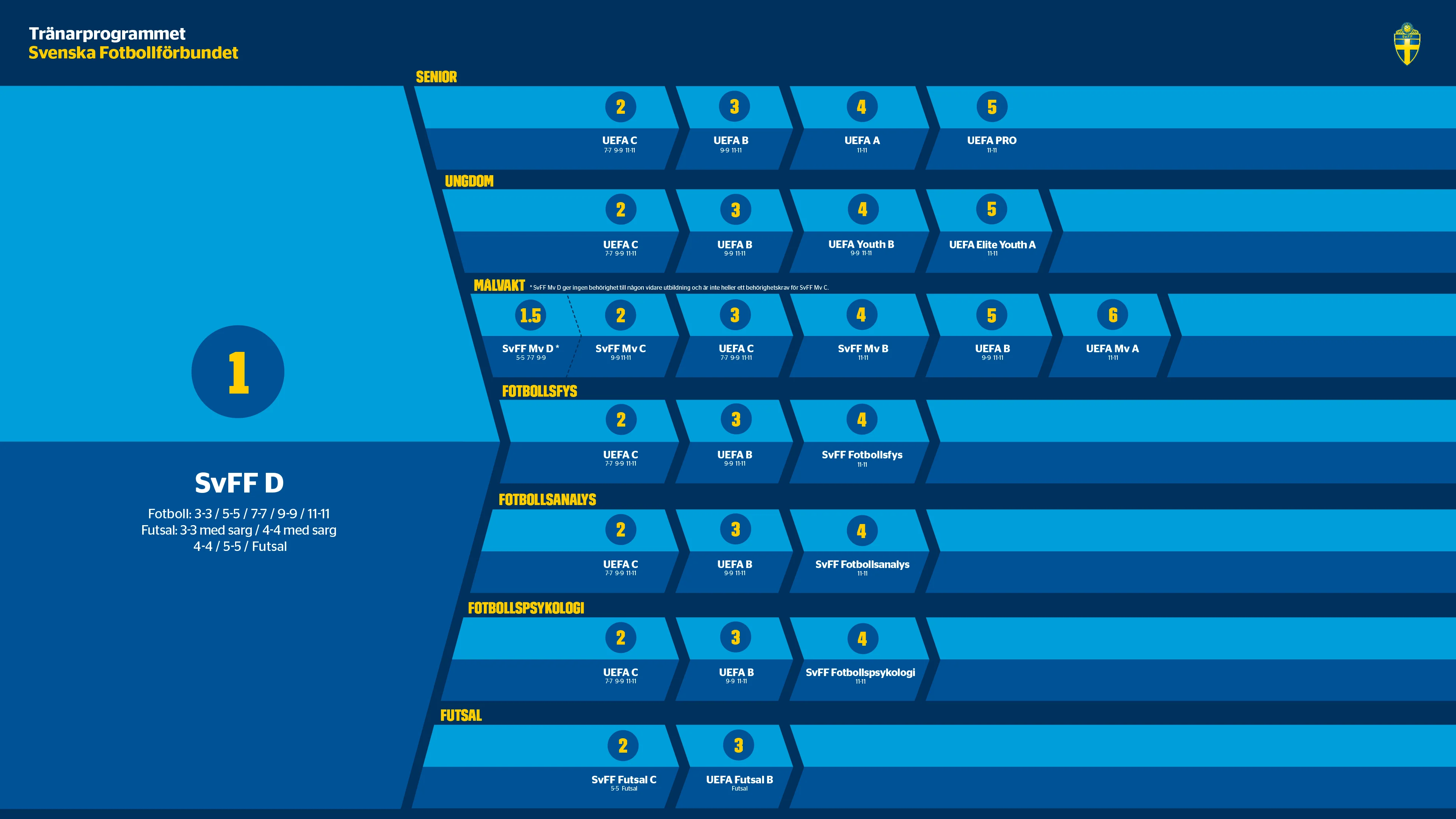 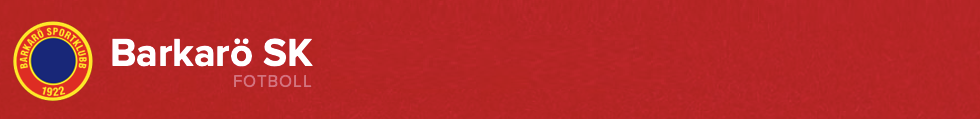 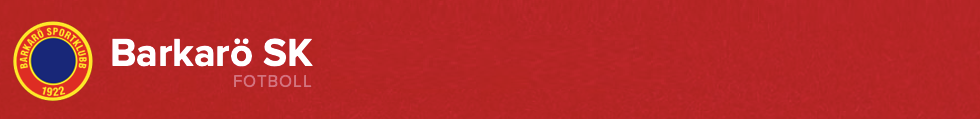 Utbildning
Ca 100 ledare inom BSK fotboll varav 57 st har SVFF D utbildning (57%)
Målsättning att öka andel utbildade ledare 
Utbildade ledare är en kvalitetsstämpel för föreningen
Anmäl er till utbildningar – pusha era tränarkollegor att utbilda sig
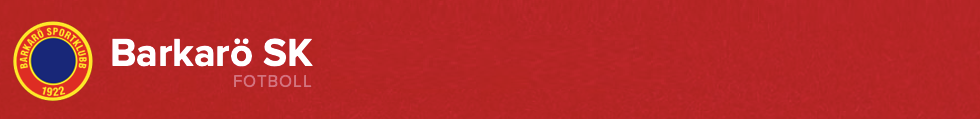 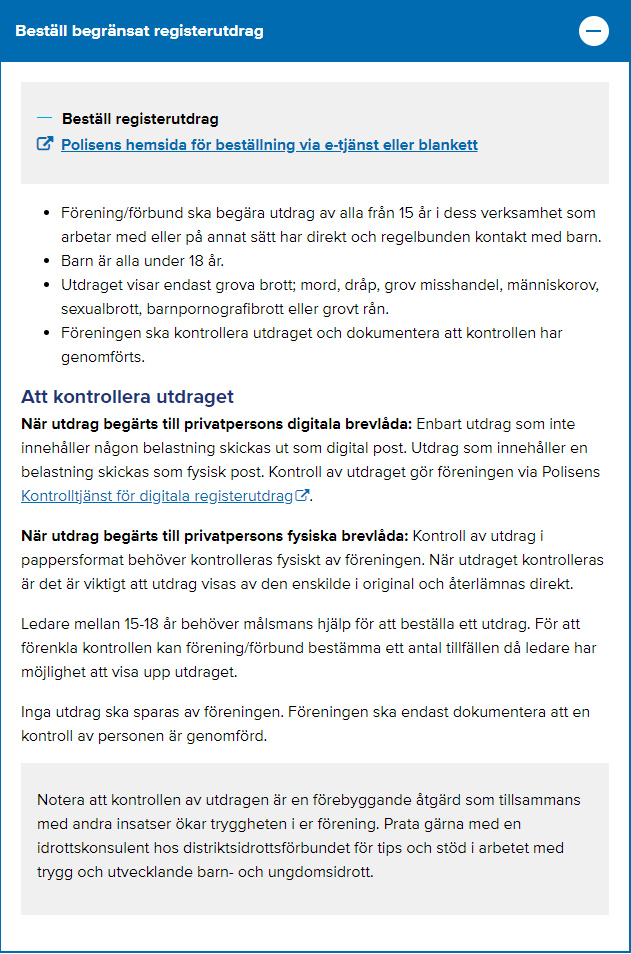 Utdrag belastningsregistret
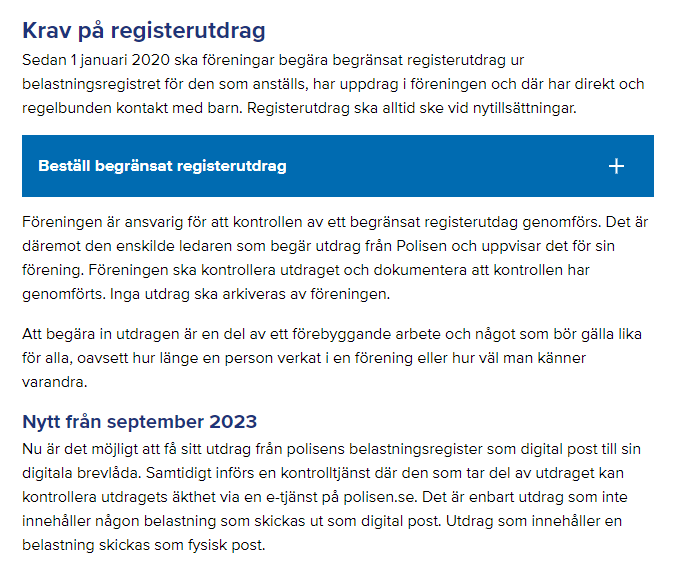 32 av 100 ledare i BSK fotboll har ej uppvisat intyg
Barkarö SK Sportråd: Tony Juhlin, Kajsa Forslund, Linda Åhlén      Reviderad: 2021-12-01
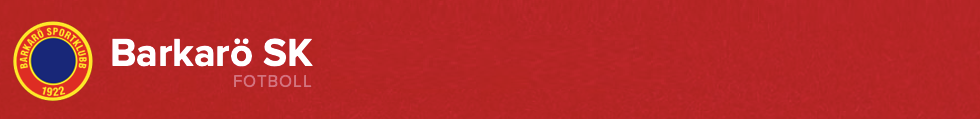 Gruppdiskussioner
Läget i laget
Sammanfattning av säsong
Lagsamarbeten
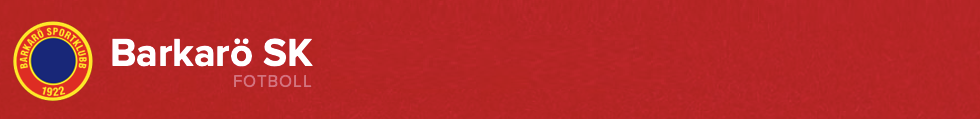 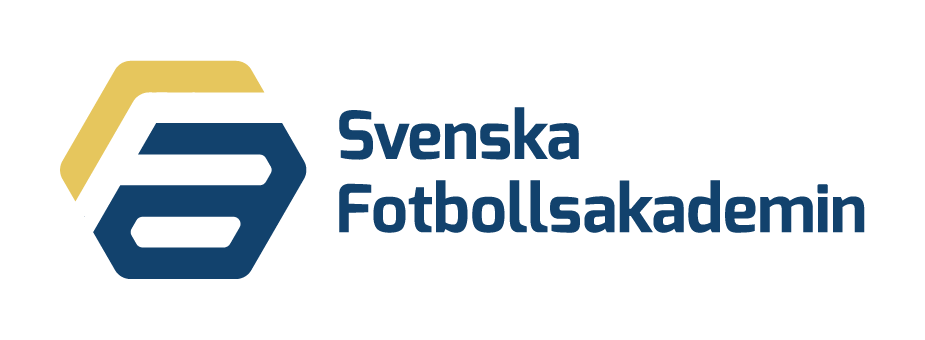 Veckoskola 2025

Erbjuds från andra året 5m5 (i år 2015) och uppåt
I år bedrivits av Coerver på onsdagar (fem tillfällen vår och tre höst)
Översyn har gjorts för att se vilka alternativ som finns

Coerver samma upplägg som tidigare år 
SVFA 10 tillfällen (6 vår, 4 höst) onsdagar 17-20
Samma kostnad för båda alternativen (500 kr per aktiv)
Fördel med SVFA är att de är fler ledare (max 15 per aktiva per ledare)
Coerver eller SVFA? Vad tycker ni?
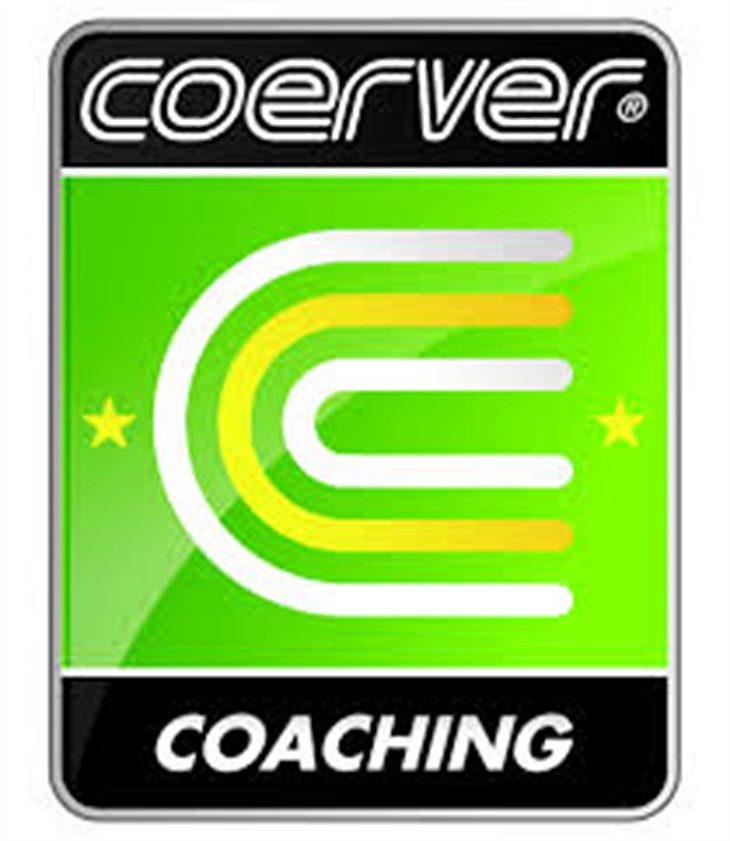 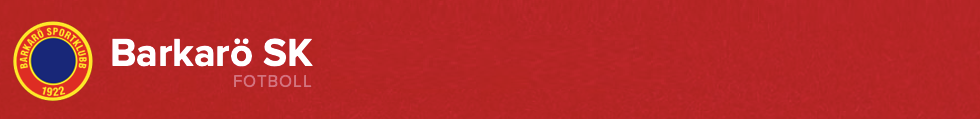 Barkarö Camp 2025

Fotbollsskolan Bollkul utgår från nästa år
Ersätts med en fotbollscamp i Barkarö genom SVFA
Midsommarveckan 16-18/6
Födda 2011 - 2016
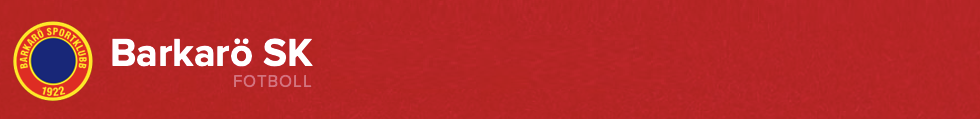 Coachers App

Träningsplanering 
Heltäckande säsongsplanering anpassade efter spelform
3m3, 5m5, 7m7 finns klara 9m9 lanseras 2025
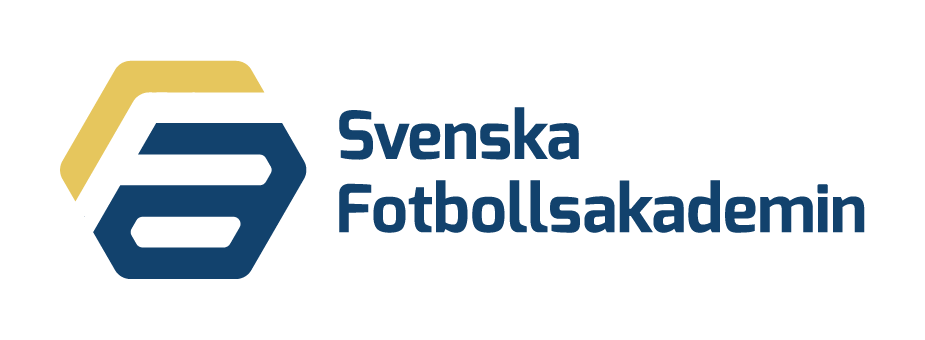 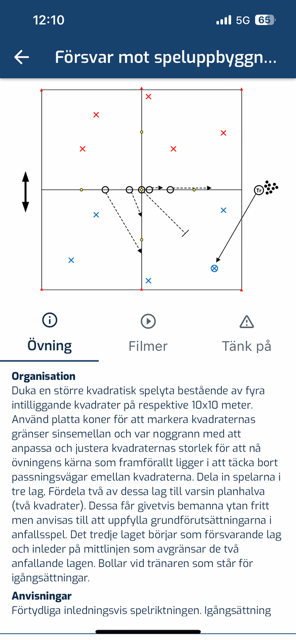 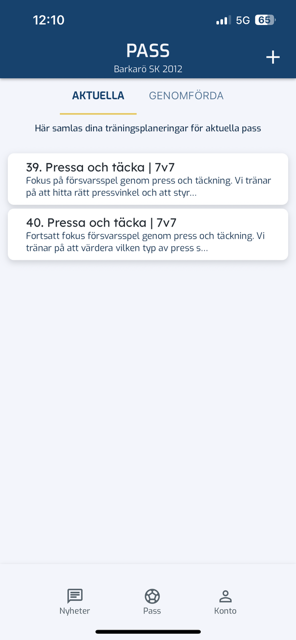 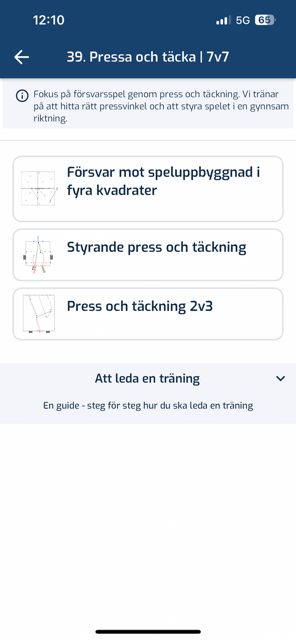 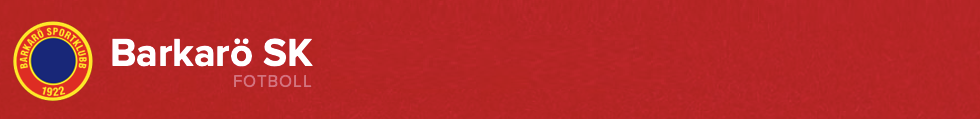 Trygg Fotboll
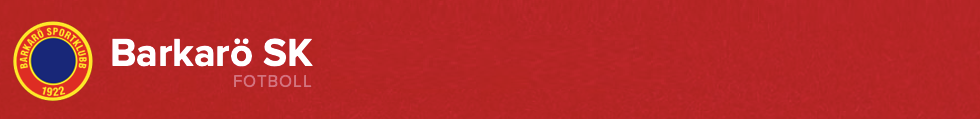 Allmän information
A-lag herrar 2025?
Ledarfest våren 2025
Nästa sportmöte i februari innan serieanmälan stänger
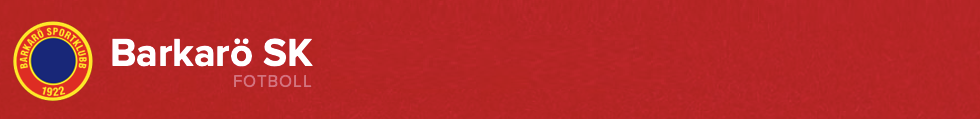 Övriga frågor
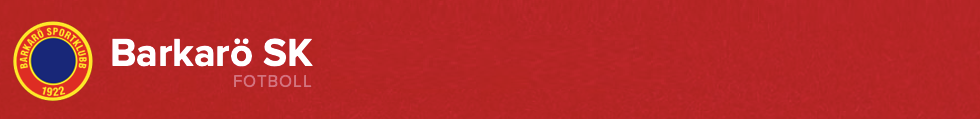 TACK FÖR IKVÄLL!